Поле чудес
на тему:
«ОСЕНЬ».
Вопросы
для выбора участников.
1 класс:
1. Назовите первый осенний месяц.
СЕНТЯБРЬ.
2. Назовите дерево, на котором сенью
     созревают плоды – жёлуди.
ДУБ.
3. Назовите домик, в котором засыпает
     медведь поздней осенью.
БЕРЛОГА.
2 класс.
Как называются птицы, которые с
     наступлением холодов улетают в тёплые 
     страны?
ПЕРЕЛЁТНЫЕ.
2. Как называется второй осенний месяц.
ОКТЯБРЬ.
3. Это явление природы чаще всего бывает 
    осенью. Летом его называют тёплым, 
    грибным, а осенью – холодным, 
    моросящим. Что это?
ДОЖДЬ.
3 класс.
Это явление природы бывает только осенью: деревья сбрасывают листву. Как называется это явление?
ЛИСТОПАД.
2. Как называется третий осенний месяц?
НОЯБРЬ.
3. Это явление природы похоже на лёгкую 
    дымку в воздухе, а иногда на белую 
    непрозрачную стену.
ТУМАН.
1 тур         (1 класс).
пппппппппппппппппппппппппппппппппппппппппппппппппппппппппппппппппппппппппппппппппппппппппппппппппппппппппппппппппппппппппппппппппппппппппппппппппппппппппппппппппппппппппппппппппппппппппппппппппппппппппппппппппппппппппппппппппппппппппппппппппппппппппппппппппппппппппппппппппппппппппппппппппппппппппппппппппппппппппппппппппппппппппппппппппппппппппппппппппппппппппппппппппппппппппппппппппппппппппппппппппппппппппппппппппппппппппппппппппппппппппппппппппппппппппппппппппппппппппппппппппппппппппппппппппппппппппппппппппппппппппппппппппппппппппппппппппппппппппппппппппппппппппппппппппппппппппппппппппппппппппппппппппппппппппппппппппппппппппппппппппппппппппппппппппппппппппппппппппппппппппппппппппппппппппппппппппппппппппппппппппппппппппппппппппппппппппппппп
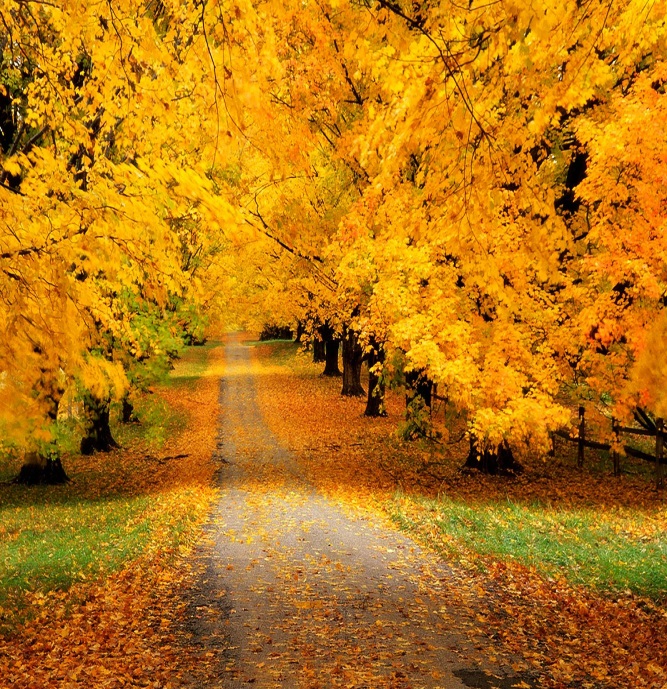 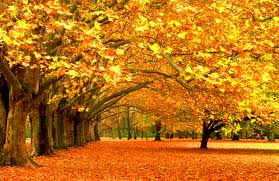 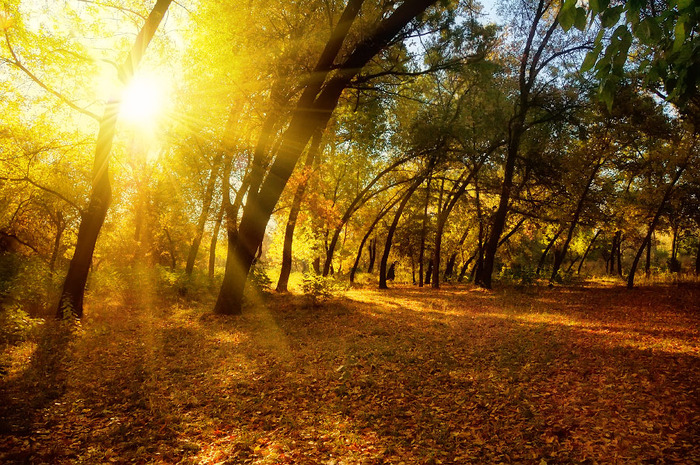 Это небольшое деревце легко узнать осенью по кистям с красными плодами.
а
р
я
б
и
н
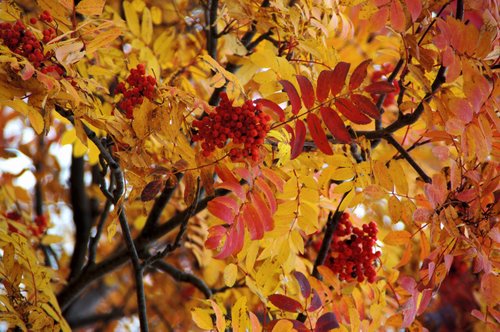 2 тур
 (2 класс).
Осень. Птицы улетают в тёплые края. Они собираются в большие группы. Как называются такие группы птиц?
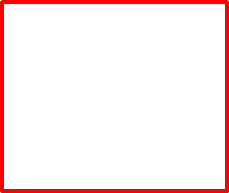 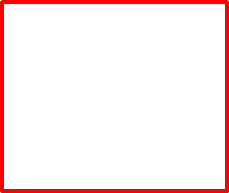 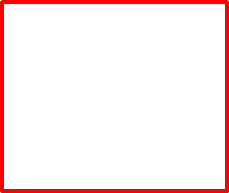 я
а
с
т
3 тур
(3 класс).
Этот зверёк с наступлением холодов, то есть поздней осенью впадает в спячку.
к
а
р
с
у
б
Финал
Это явление неживой природы, при котором температура воздуха понижается ниже 0 в тёплое время года. Верная примета этого явления – лёд на лужах.  Чаще всего это бывает осенью и веной, очень-очень редко – летом.
о
з
к
м
а
р
з
о
о
Суперигра.
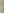 Если ночью холоднее, чем днём, то водяной пар, соприкасаясь с холодными предметами, превращается в капельки воды. Что это?
р
а
о
с
Игра со зрителями.
Лиственные деревья сенью сбрасывают листву, а хвойные – зелёные круглый год, потому что хвоинки у них осенью не опадают. А у этого дерева, хоть и хвоинки. Но оно осенью сбрасывает листву и зимой стоит голое, как лиственное. Назовите это дерево.
и
т
е
н
н
и
ц
а
л
с
в